PLAGIARISM
WHAT IS IT AND  HOW TO AVOID IT
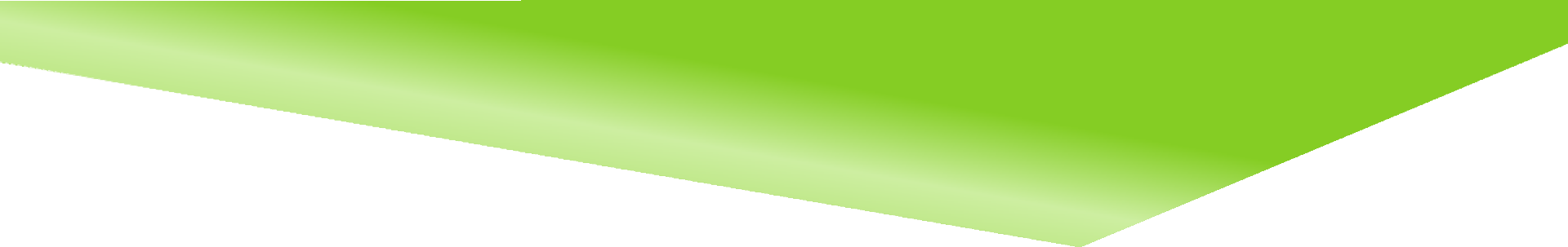 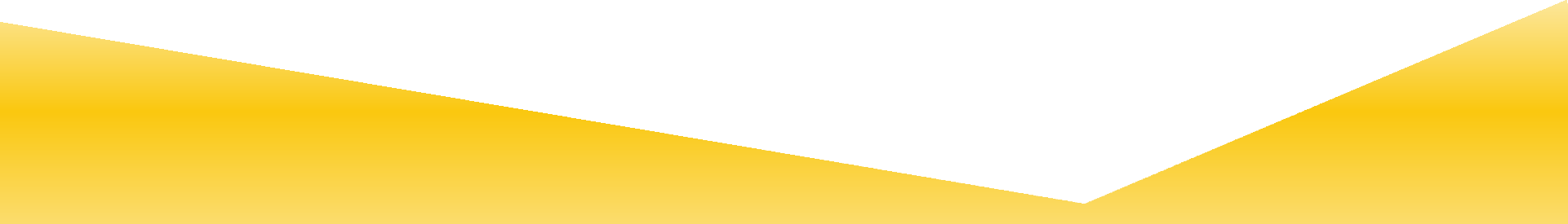 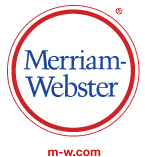 OFFICIAL DEFINITION
To plagiarize (verb):
▶ to use the words or ideas of another person as if they  were your own words or ideas
▶ to steal and pass off (the ideas or words of another) as  one's own :	use (another's production) without crediting  the source
▶ to commit literary theft :	present as new and original an  idea or product derived from an existing source
WHAT DOES PLAGIARISM LOOK  LIKE?
▶ Copying someone’s work
▶ Citing a source improperly
▶ Failure to cite a source
▶ Creation of false sources
▶ Turning in another  person’s work as  your own
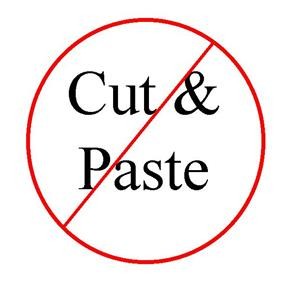 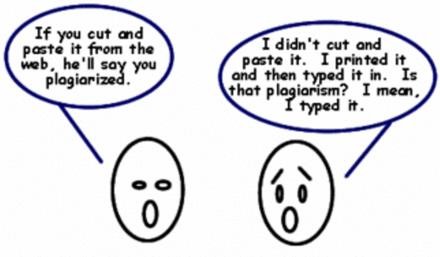 CONSEQUENCES/PUNISHMENT

▶ Failure of assignment!
▶ It is very easy to tell if  you have plagiarized!
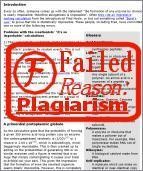 HOW TO AVOID PLAGIARISM
1.	SUMMARIZE
▶ You must reference the original source
▶ Your summary should be shorter than  the text you are summarizing
▶ You must use your own words, usually  with a very limited use of quotations
HOW TO AVOID PLAGIARISM
2.	Paraphrase
▶ You must reference the original source
▶ The text you produce may be shorter or  longer than the original text
▶ You must use your own words
HOW TO AVOID PLAGIARISM
3.	Quote
▶ You must reference the original source
▶ The text produced is the exact length of the original text  quoted (unless ellipses are used)
▶ You must use the original author’s exact words and you  must put quotation marks around them
▶ You must include the page number of the source from  which you borrowed the author’s original language
▶ You can introduce quotes with phrases like According to  Bob Jones, “xxx” or Bob Jones stated, “xxx”
IMPORTANT REMINDERS
Always double check all your citations for accuracy,
proper formatting, author and page number.
Make sure all your in text citations match the sources  listed in the Works Cited.
Anyone reading your work should be able to easily  locate the original source of any material you use in  your own work.
GOOD SOURCES
▶ University presses (Harvard, Cambridge)
▶ Major Publishing Houses (Penguin, Random House)
▶ Well Known Organizations (United Nations,  Government websites)
▶ Well-Known Newspapers (New York Times)
▶ Well Known Media Sources (BBC, CNN)
▶ Magazines
▶ Online Journals	(JSTOR)
BAD SOURCES
▶ Wikipedia
▶ Personal Blogs
▶ Non-credible newspapers, magazines,  editorials

▶ Think about “bias”